Forum on Eversource’s “Resiliency Project” Woodstock Conservation CommissionNovember  30, 2022
WCC Meeting With Eversource August 22, 2022
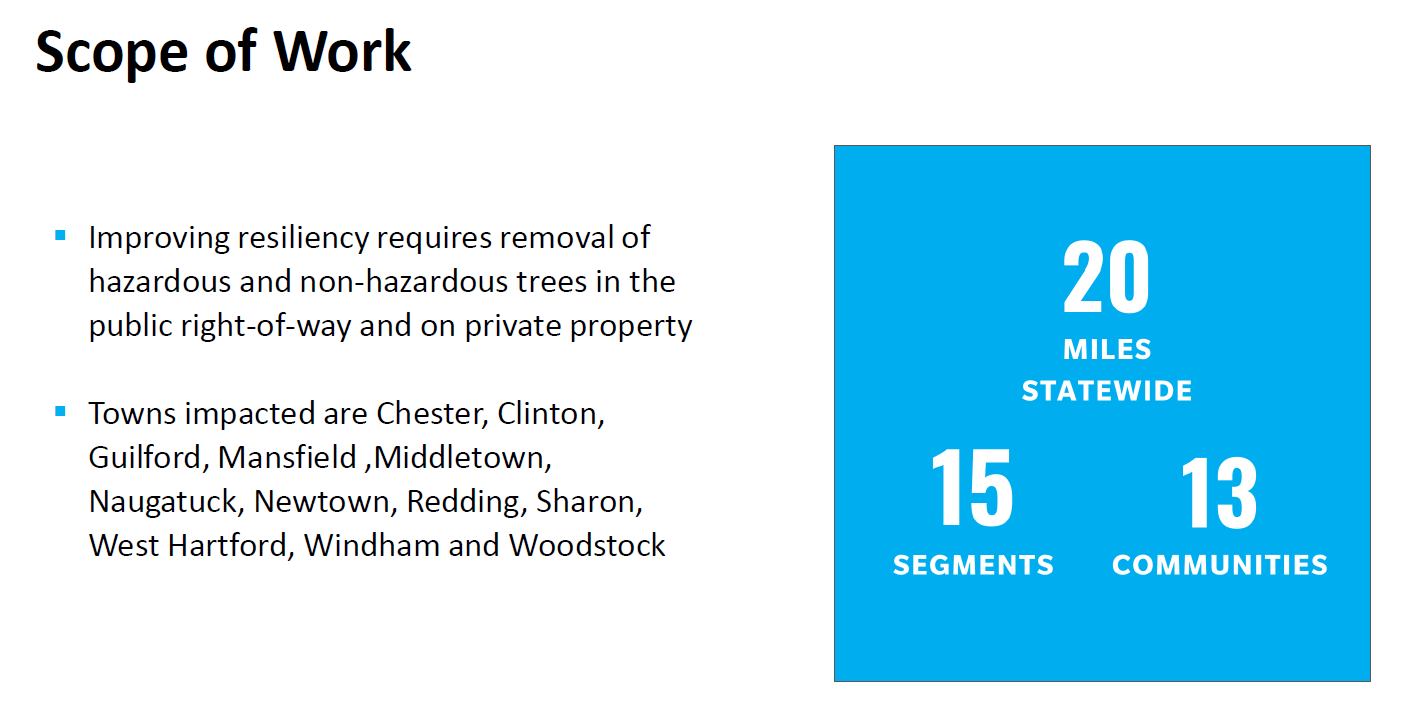 Source: Eversource presentation to WCC on August 22, 2022
YOU CAN FIND A RECORDING OF THIS MEETING ON TOWN OF WOODSTOCK WEBSITE
Source: Eversource presentation to WCC on August 22, 2022
Source: Eversource presentation to WCC on August 22, 2022
Work Along Targeted Roads May Include:
Cutting trees along the power line path that are taller than 30 feet
Cutting trees that are expected to grow taller than 30 feet 
Cutting trees that are 30+ feet distant from the power lines. This could include trees that are up to 80 feet from the power lines but have the height or lean to meet project criteria 
Replacing some of the cut trees with native and non-native shrubs or trees that will not exceed 30 feet in height at maturity.
Targeted Roadways
Source: Slide from Eversource presentation to WCC on August 22, 2022
Somers Tpk/Rt 171
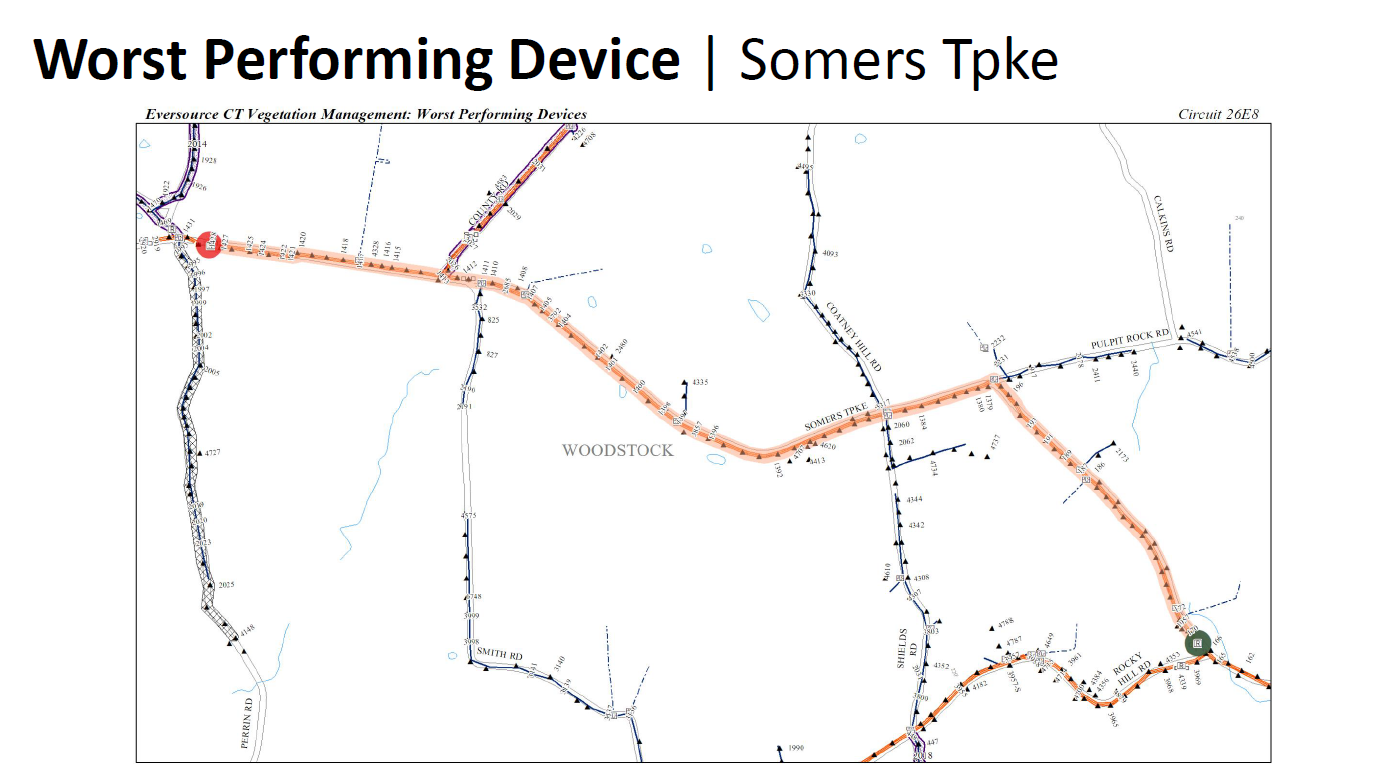 Source: Slide from Eversource presentation to WCC on August 22, 2022
Somers Tpk/Rt 171
Source: Slide from Eversource presentation to WCC on August 22, 2022
Norwich-Worcester Tpk/Rt. 169
Segment unclear, no map provided by Eversource
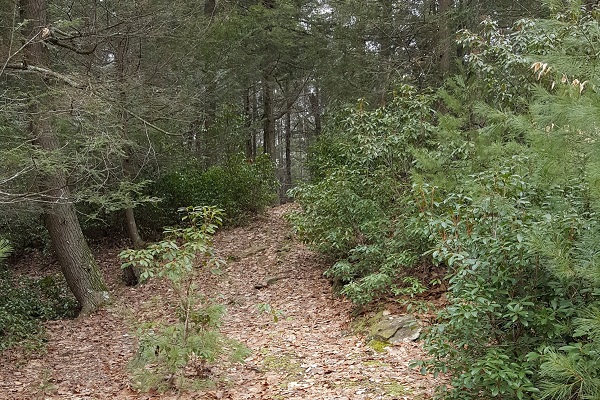 Border Woods Preserve, New Roxbury Land Trust, Rt 169
Source: Slide from Eversource presentation to WCC on August 22, 2022
Problems With Eversource’s Consent Procedure
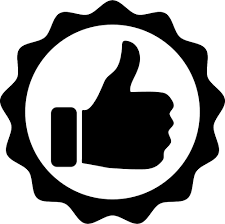 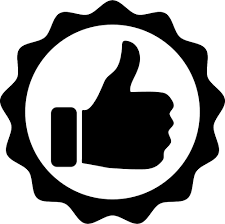 Door tags are easily lost or overlooked 
10-day consent window is short, does not account for owners who are away or unavailable due to disability/illness, or who live in town only part of the year
Does not account for land with no physical structure  
Eversource’s assumption that property owners are OK with the cutting if no response
This is Not The “Routine” Vegetation Management That We Are Familiar With
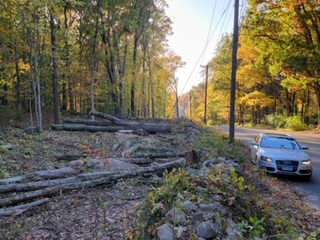 Bethel, CT 
Eversource Cutting Fall 2022
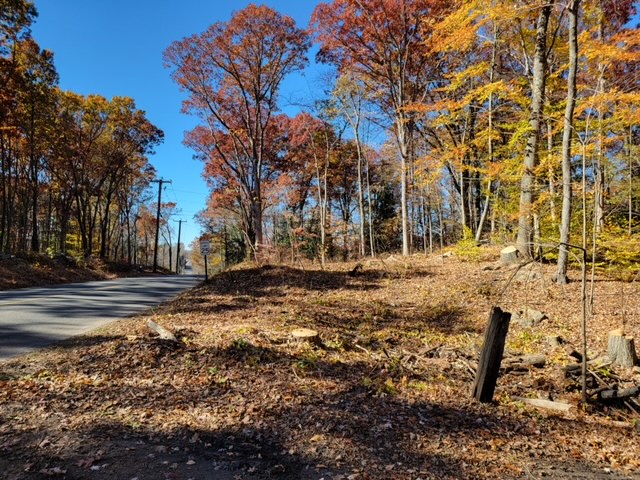 Newtown, CT Eversource Resiliency Project Fall 2022
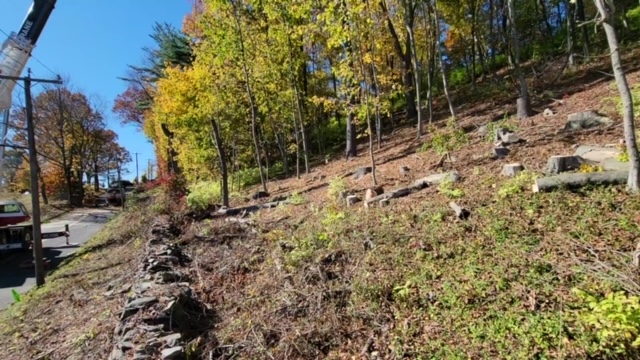 True Resiliency is Not a Quick Fix
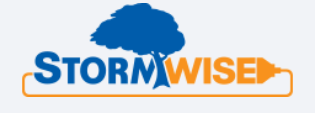 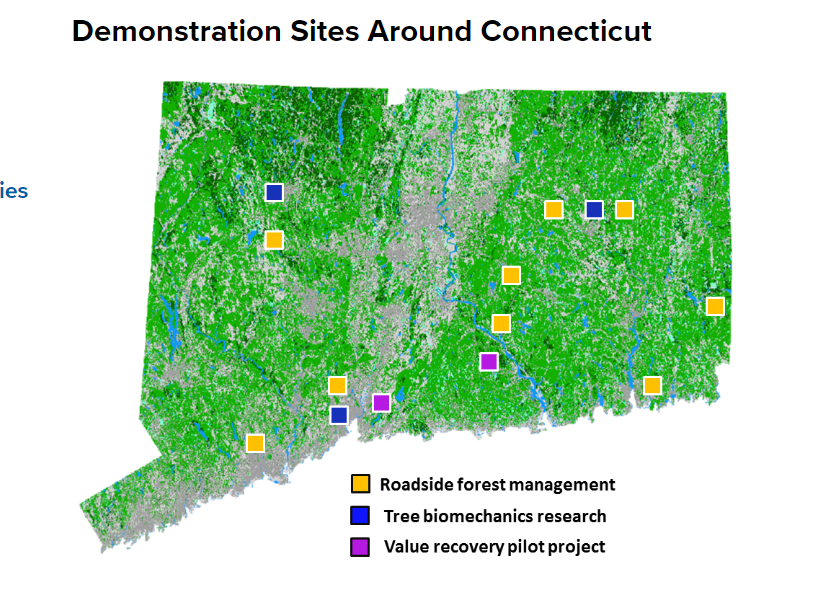 Stormwise is a program developed by the University of Connecticut and the CT Agricultural Experiment Station. It is based on an approach to the maintenance of forested roadsides that balances the trees, utilities and people.
Is It Worth It?
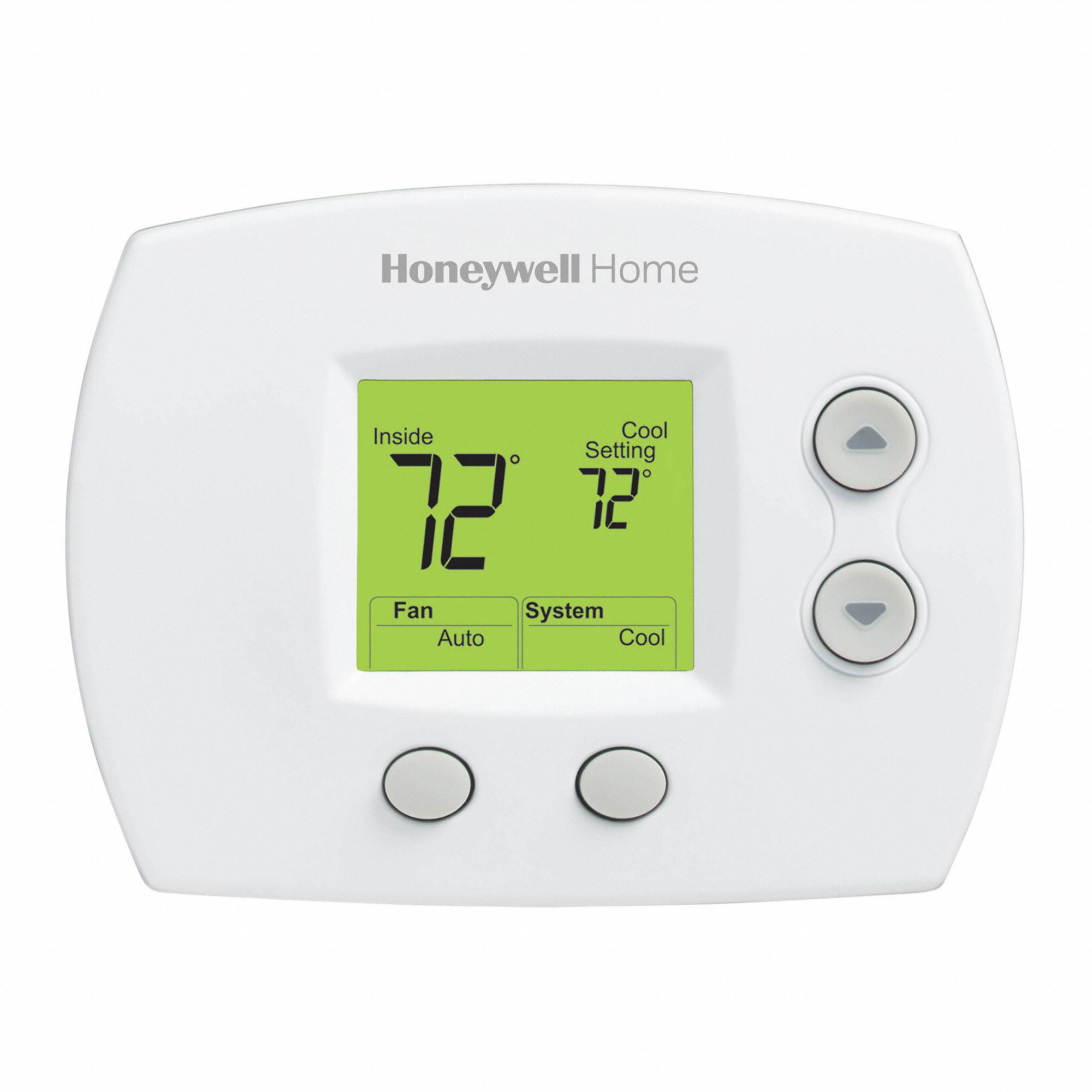 Increase exposure on homes which can increase heating or cooling costs
Is It Worth It?
Increase exposure on homes which can increase heating or cooling costs 
Loss of scenic character on our roadways, with reduced economic and aesthetic benefits
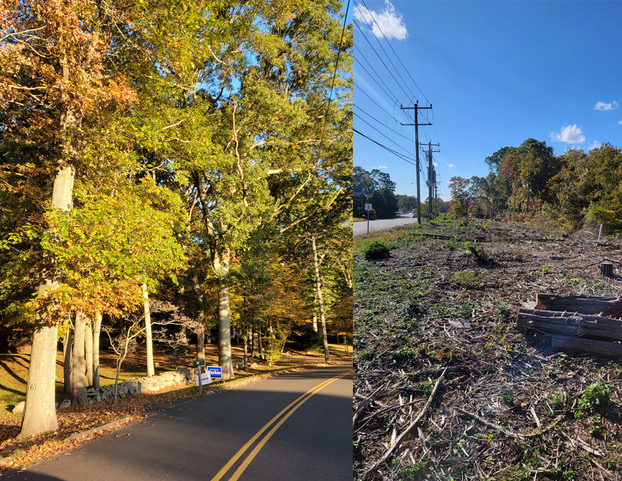 Madison, CT
Is It Worth It?
Increase exposure on homes which can increase heating or cooling costs 
Loss of scenic character on our roadways – economic and aesthetic value 
Increased non-native and invasive plants along our roadways
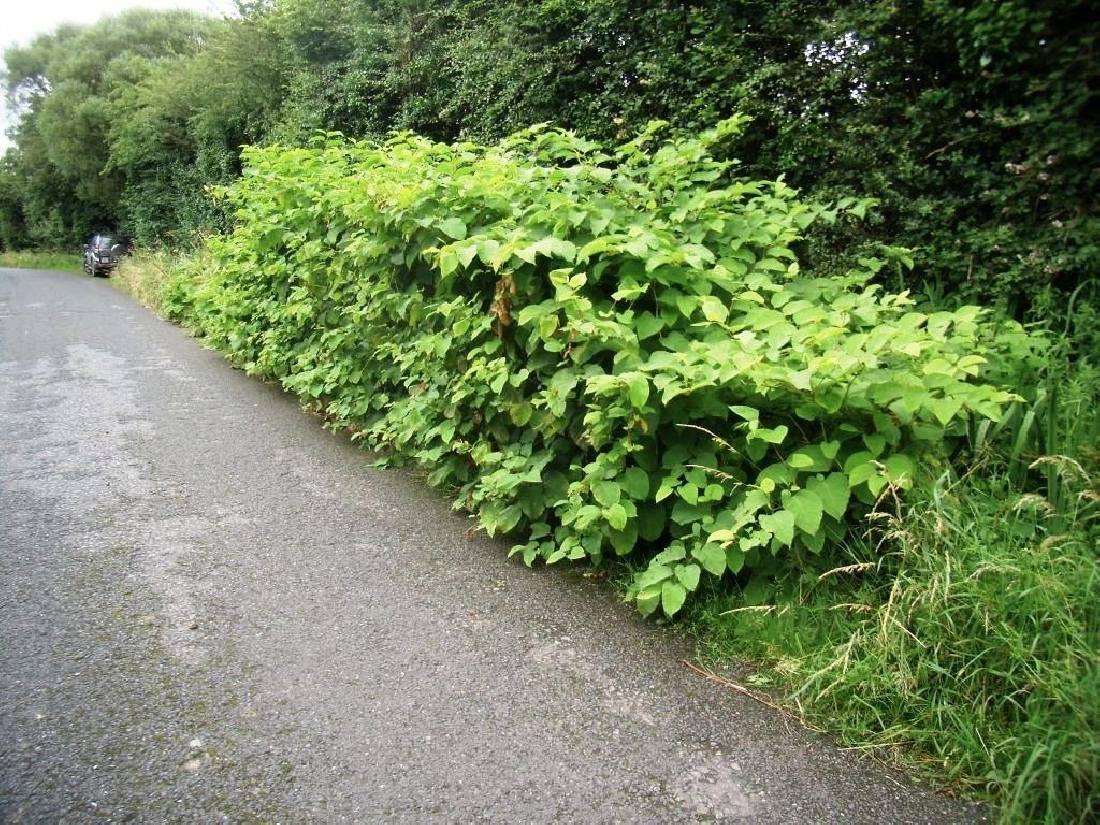 Japanese knotweed taking over the roadside
Is It Worth It?
Increase exposure on homes which can increase heating or cooling costs 
Loss of scenic character on our roadways – economic and aesthetic value 
Increased non-native and invasive plants along our roadways 
Change in important wildlife habitat
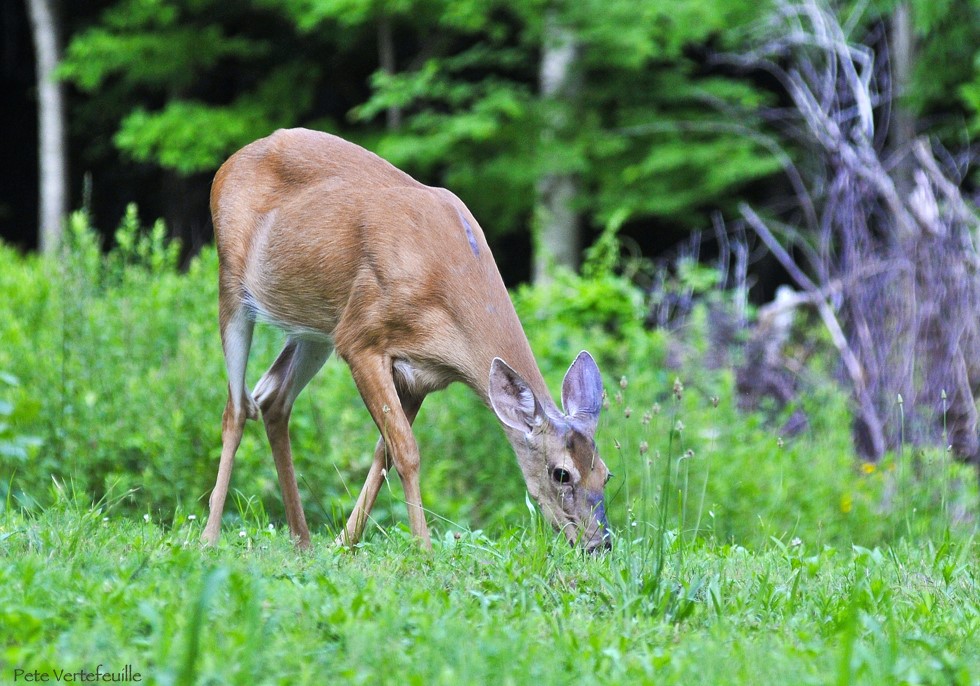 Is It Worth It?
Increase exposure on homes which can increase heating or cooling costs 
Loss of scenic character on our roadways – economic and aesthetic value 
Increased non-native and invasive plants along our roadways 
Loss of important wildlife habitat 
Threats to watershed health
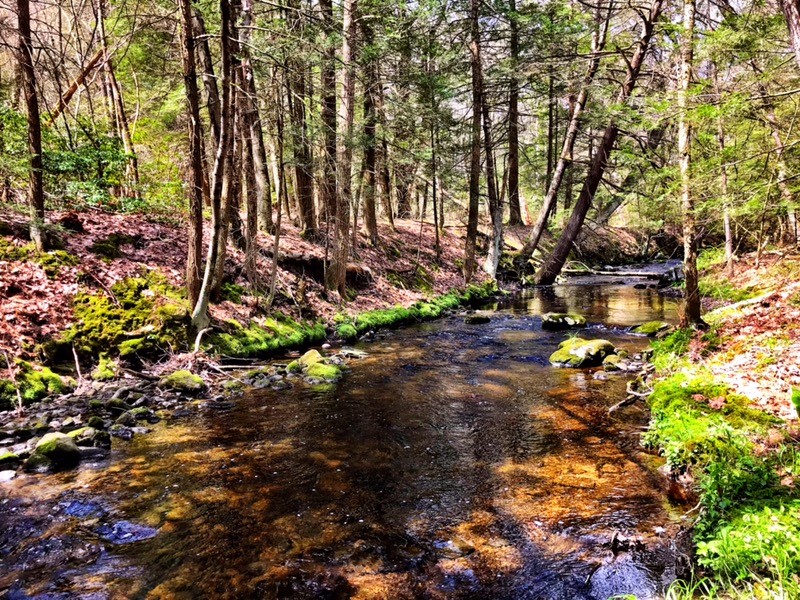 Is It Worth It?
Increase exposure on homes which can increase heating or cooling costs 
Loss of scenic character on our roadways – economic and aesthetic value loss
Increased non-native and invasive plants along our roadways 
Loss of important wildlife habitat 
Threats to watershed health 
Reduce our town’s climate resiliency
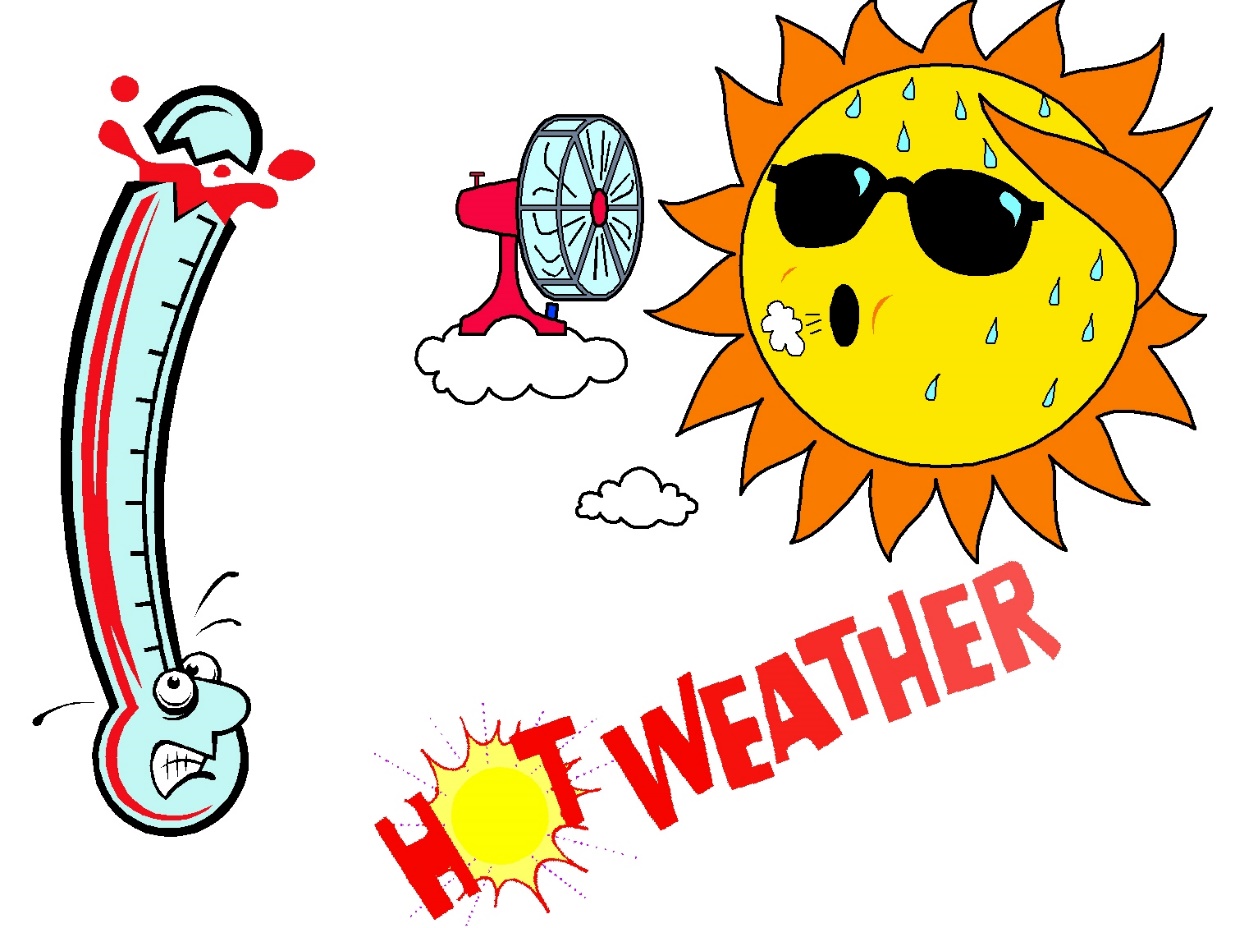 Eversource Wants to Replace Some Trees
More Work For Property Owners
Eversource will only plant new trees. The watering, weeding, and care for planted trees is the responsibility of the property owners. 

Replanting sites in other towns are seeing invasive plants overtake planted saplings quickly in places where there is a lack of people to maintain the area.
Timeline?
Source: Slide from Eversource presentation to WCC on August 22, 2022
This Is A Very Costly Band-Aid Meant To Fix A Larger Problem
This does not address the 40% of power outages that are not caused by trees
This is not a truly resilient project and is likely to become a state-wide “fix” 
This is a short-term solution for power loss 
This is not a truly collaborative effort between our town, environmental professionals, and Eversource 
No environmental impact study has been done by Eversource
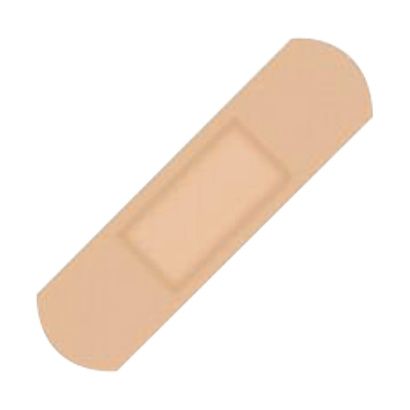 It is YOUR turn to act:
Clearly respond to Eversource’s notification within 10 days 
Insist on meeting with the “Eversource Arborist” to determine and flag exactly which trees will be cut (even if you say “No”)
Contact town selectmen, your representatives  
Spread the word to your neighbors 
Attend a WCC meeting and let us know how this project is affecting your property
Thank You!www.woodstockconservation.org